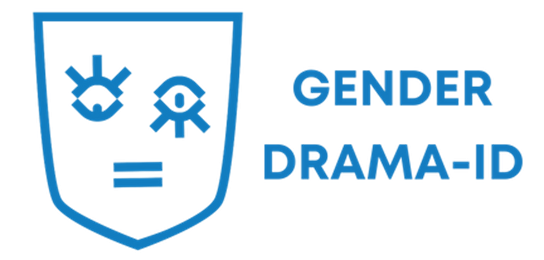 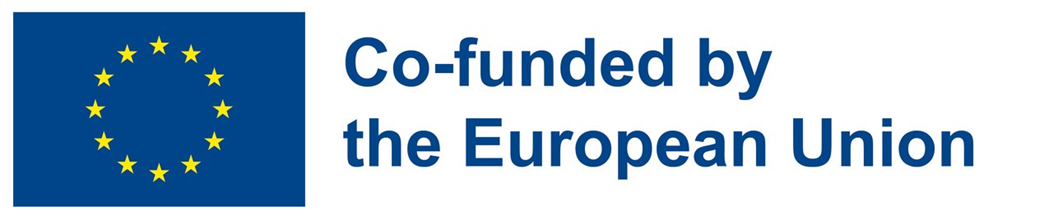 Etapa 4.3 A Análise Ativa e Role Playing na criação dos elementos da história
Definiu a sua narrativa e definiu as personagens principais
Tempo agora para
Criar os elementos da históriaOnde e quando se desenrola a ação? O que está a acontecer às personagens durante a história? 
O que e como estão os personagens a contar a história, o que fazem ou como se movem?
Vamos usar 2 técnicas : Análise Ativa e Role Playing

O Role-playing é o oposto de desempenhar um papel. Tem como objetivo criar um papel a partir de um problema. Os alunos assumem a responsabilidade de representar diferentes papéis de personagens, em cenários pré-definidos.
Vamos explorar as circunstâncias propostas através de improvisações consecutivas.
Ação 1. Atribuição de papéisCom base na narrativa e nas personagens já definidas. Quem és tu na história? Vamos distribuir as personagens entre os membros do nosso grupo
[Speaker Notes: Extensões e Aplicações Atribuir papéis ou personagens aos participantes com base no cenário.   
 Incentivar os participantes a encarnarem plenamente os seus papéis, explorando pensamentos, sentimentos e motivações. 
   Enfatize a importância de se manter no personagem e responder autenticamente à situação.]
Ação 2. Como é que a personagem se sente?
Com base na narrativa e nas personagens já definidas, tente compreender como é que essa pessoa se sente
[Speaker Notes: Incentivar os participantes a improvisar interações e diálogos com base nos seus papéis.   
Utilize sugestões, perguntas e desafios para orientar a narrativa e aprofundar o envolvimento.    
Crie oportunidades de conflito, tensão e resolução para fazer avançar a história.]
Com base na narrativa e nas personagens já definidas, tentem transformar os seus sentimentos em peças de teatro.

Partiremos do silêncio, depois passaremos às palavras e, finalmente, às frases	

Recolher as conclusões para construir situações, diálogos e/ou ações como elementos da história
Ação 3. Dos sentimentos ao movimento, às palavras e às frases
[Speaker Notes: Incentivar os participantes a improvisar interações e diálogos com base nos seus papéis.  
  Utilize sugestões, perguntas e desafios para orientar a narrativa e aprofundar o envolvimento.  
  Crie oportunidades de conflito, tensão e resolução para fazer avançar a história.]
Exercicios inspiradores
Como é que a sua personagem reage a... (gestos, caras, expressões...) (pense em 2-3 situações para uma personagem relacionadas com cada categoria)


Ver “Desafios” disponível na Ferramenta de Formação Digital


 
UPV to include hyperlink?
[Speaker Notes: Incentivar os participantes a improvisar interações e diálogos com base nos seus papéis.   
 Utilize sugestões, perguntas e desafios para orientar a narrativa e aprofundar o envolvimento.  
 Crie oportunidades de conflito, tensão e resolução para fazer avançar a história.]
Exercicios inspiradores
Caixa divertida: quem consegue andar/falar de forma mais engraçada (promover movimentos...)

Ver “Desafios” disponível na Ferramenta de Formação Digital
 
UPV to include hyperlink?
[Speaker Notes: Incentivar os participantes a improvisar interações e diálogos com base nos seus papéis.    
Utilize sugestões, perguntas e desafios para orientar a narrativa e aprofundar o envolvimento.  
Crie oportunidades de conflito, tensão e resolução para fazer avançar a história.]
Ação 4. Reflexão
Acha que o que está a acontecer é justo?

Qual é a sensação de estar “na pele” desta pessoa?

O que é que podemos mudar na vida real?
[Speaker Notes: Após a experiência de dramatização facilite uma sessão de balanço para processar emoções, pensamentos e aprendizagens.   
 Incentive os participantes a partilharem as suas experiências, perceções e questões.   
 Ligue os temas e questões explorados no processo de dramatização a contextos e aplicações da vida real.]
“O apoio da Comissão Europeia à produção desta publicação não constitui uma aprovação do seu conteúdo, que reflete apenas a opinião dos autores, e a Comissão não pode ser responsabilizada por qualquer utilização que possa ser feita da informação nela contida.“
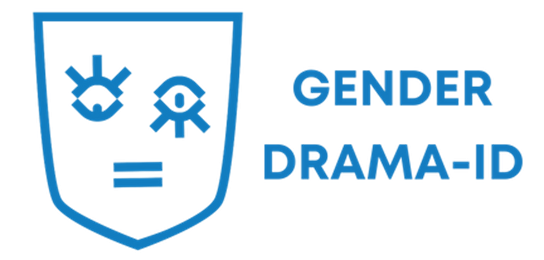 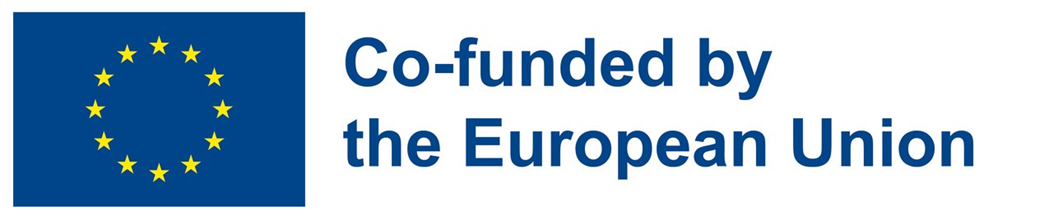